40e Klinische Vergadering
29 maart 2023
Opening en mededelingen	Marieke Yo
Update plenaire visitatiecommissie en herziening normendocumentMarc ten Dam
Update sectie Kwaliteitsborging
Kerngegevens
Mutaties PVC
Update normendocument
Evaluatie pilot “mee visiteren patiënten”
Visitatie uitbreiden naar CNS 4-5
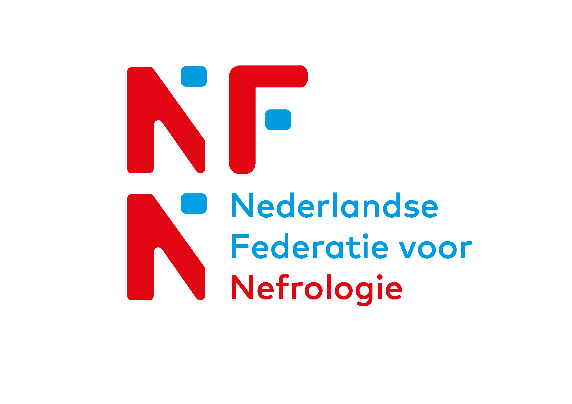 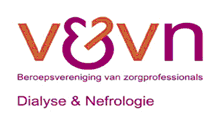 Kerngegevens PVC 2022
Mutaties PVC
V&VN: 
Carla Baars, Radboud UMC
Vertrokken :
Janet ten Kate, UMCG

NFN:
Jacobien Verhave, Rijnstate
Michiel Westerman, Franciscus en Vlietland
Janneke Mulder, Treant 
Vertrokken:
Jeroen van der Net, Albert Schweizer

 Yvonne de Koter benoemd tot vice-voorzitter PVC
Update normendocument
Proces: momenteel met de PVC kritisch doornemen van huidige document
Mei ‘23: vervolgsessie PVC
Juni-sept ‘23: voorstel naar stake-holders voor commentaar/suggesties
Dec ‘23: publicatie document, goedkeuring NfN en V&VN

Suggesties? visitatie@nefrovisie.nl
Pilot meevisiteren patiënten
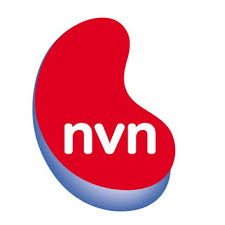 Meerwaarde: meer info vanuit patiënten
Tevoren opgesteld rapport geeft commissie info
Hoe selecteren we de juiste patiënten? 
Bekostiging/ efficiëntie?

Besluit: pilot verlengen
Momenteel subsidie aanvraag door NVN
Uitbreiding registratie CKDG4-5
[Speaker Notes: Lab CKD = Hb,  fosfaat, bic , u alb/creat u eiw/creat]
Voorstel visitatie CKD4-5
Koppelen aan visitatie dialyse
Basis 
benchmark rapport  
beperkt aantal visitatie normen
Samenvattend plannen 2023
Voortzetting pilot mee-visiteren patiënten
Herziening normen set 
Uitbreiding CKD 4-5
Update sectie registratieMarc Hemmelder
Terugblik 2022
Covid-19 registratie Renine
Aanpassing klinische indicatoren voor dialyse behandeling
Voorbereiden integratie dataset uitkomstgerichte zorg CKD G4-G5
Renine jaarrapport 
Trends in nierfunctievervanging
Bevordering wetenschappelijk onderzoek met Renine data
ZonMW project Santeon/Nefrovisie naar meerwaarde kwaliteitsvisitatie met Renine data
Jaarlijks aantal nieuwe patiënten met nierfunctievervangende therapie
Aantal patiënten op de wachtlijst voor een niertransplantatie
Mediane dialyseduur tot aan postmortale niertransplantatie
3 jaar na start dialyse
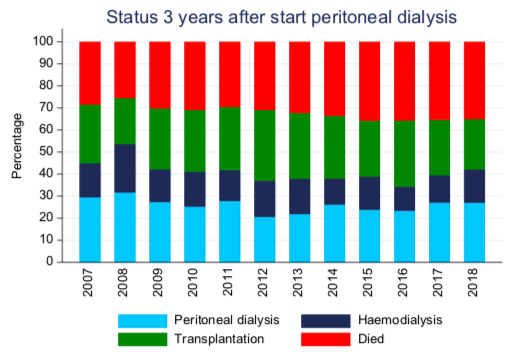 35

25

10

30
40

18
2

40
Doelen 2023
Covid-19 registratie is gestaakt, wel uitwerking verzamelde data 2020-2022 door integratie met RIVM/CBS data i.s.m. Recovac consortium

Renine ontwikkeling:
Facultatieve start CKD G4-G5 registratie in Renine
Ontwikkelen registratie conservatieve behandeling
Ontwikkelen instrument om indicatoren niet toe te passen bij patiënten met slechte prognose 

Afstemming koppeling Renine met NOTR

Programma Samenwerkende kwaliteitsregistraties (SKR)

Toetsen Renine door landelijke governance commissies
Wie of wat is de stichting SKR?
SKR is het gemeenschappelijke expertisenetwerk voor inzet van zorgdata voor continue kwaliteitsverbetering MSZ

Afstemming met:
	- FMS
	- UGZ
	- ROR-dure geneesmiddelen
	- ZEGG / passende zorg

Aansluiten bij lopende initiatieven:
	- Registratie aan de bron
	- Health-RI
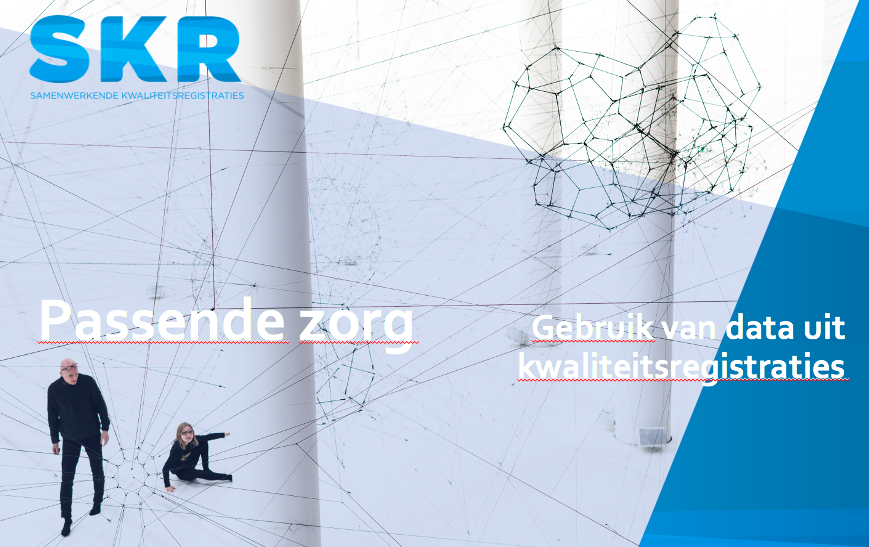 SKR omvat >80% kwaliteitsregistratielandschap
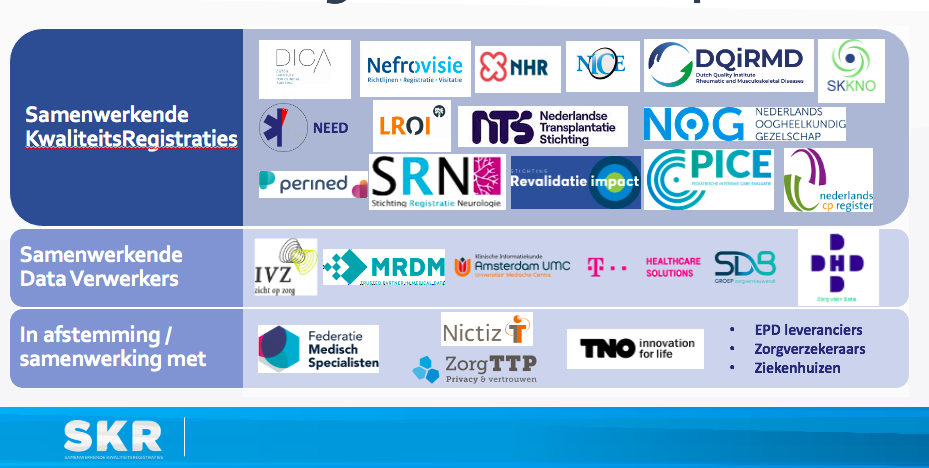 SKR en passende zorg
Uitdagingen kwaliteitsregistraties
Optimaal gebruik data voor kwaliteitsverbetering

Informatie-technische randvoorwaarden
Standaarden – reductie administratielast
Juridisch - wetgeving WKGGZ aanpassing
Landelijk toetsingskader KR’s
https://ssc-dg.nl/
Samenstelling Sectie Registratie 2022
 Prof. dr. M.H. (Marc) Hemmelder (NFN), voorzitter 
 dr. M.A.G.J. (Marc) ten Dam (Nefrovisie) 
 Prof. dr. F.W. Dekker (Klinische Epidemiologie LUMC) 
 Prof. dr. S.P. (Stefan) Berger (LONT) 
 Dr. A.P. de Vries (LONT) 
 Drs. W. (Wanda) Konijn (NVN) 
 Dr. W (Wieneke) Michels (NFN) 
 Dr. H. (Henk) van Hamersvelt (voorzitter RLC) 
 Dr. B. (Bastiaan) van Dam (NFN-RLC) 
 Dr. M. (Marjolein) van Buren (NFN) 
 Prof. dr. W.J.W. (Willem-Jan) Bos (NFN) 
 Dr. T. (Tiny) Hoekstra (Nefrovisie) 
 Drs. L. (Lara) Heuveling (Nefrovisie) 
 J. (Johanna) Hart (V&VN D&N) 
 Dr. V (Vianda) S. Stel (ERA registratie) 
 Dr. H. (Huib) de Jong (namens kindernefrologie)
Update Richtlijnencommissie
NFN position statement: toepassing van HIF-PHI voor anemie

Henk van Hamersvelt (mede namens Michele Eisenga)
Met dank voor gebruik van dia’s van Michele (GKC)
Achtergrond NFN position statements
Meerdere veelbelovende nieuwe nefrologische geneesmiddelen of voor nieuwe indicatie geregistreerd
Nog geen internationale richtlijnen beschikbaar
NFN wil gebruikers handvatten geven voor zinvolle en veilige toepassing van deze (dure) middelen
Betreft volgende middelen:
Hypoxie-Induceerbare Factor Prolyl Hydroxylase Inhibitoren (HIF-PHIs zoals roxadustat) voor anemie
SGLT2 remmers zoals dapaglifozine voor cardiorenale protectie bij CNS zonder DM2
Perifeer werkende kappa-receptor opiaat agonist difelikefalin voor jeuk bij dialyse patiënten 
Avacopan als alternatief voor prednison bij behandeling vasculitis (adaptatie hoofdstuk vasculitis uit KDIGO glomerulaire ziekten)
Non-steroïdale, selectieve mineralocorticoïdreceptor-antagonist Finerenon voor cardiorenale protectie bij DM2 & CNS 3-4 met albuminurie (revisie FMS richtlijn diabetische nefropathie)
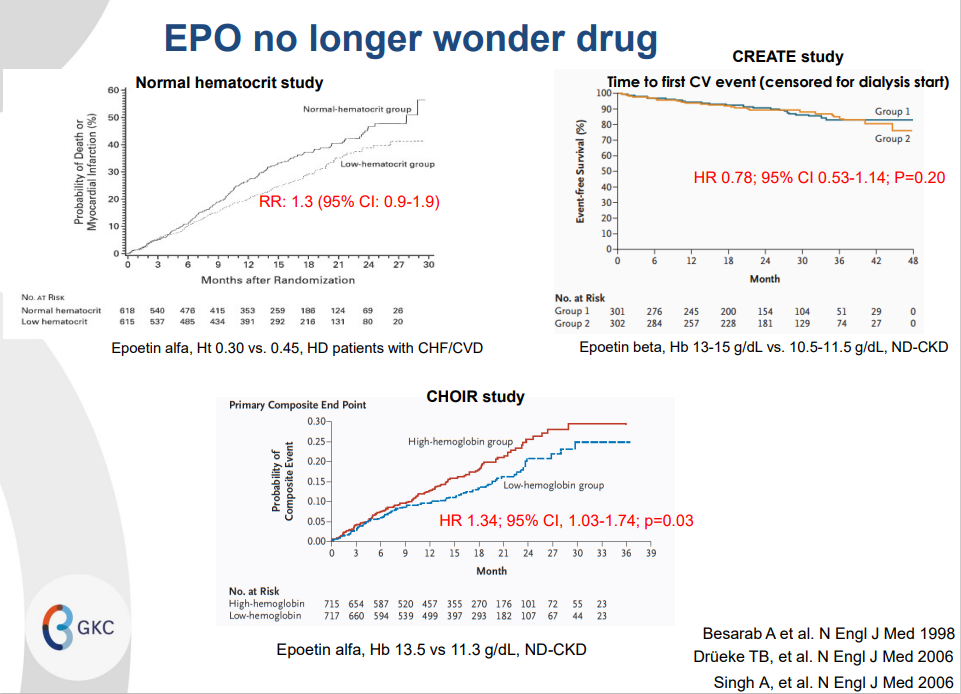 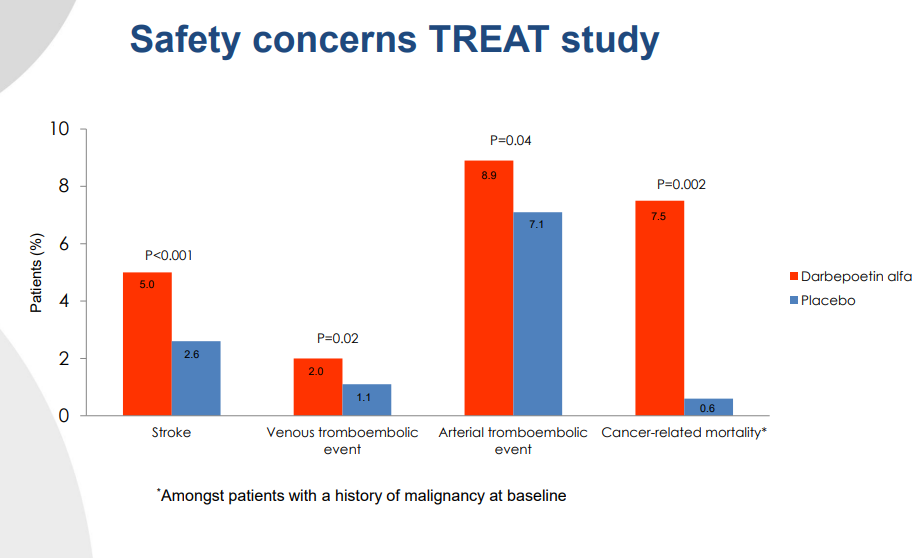 CKD stage 4-5 ND and diabetes
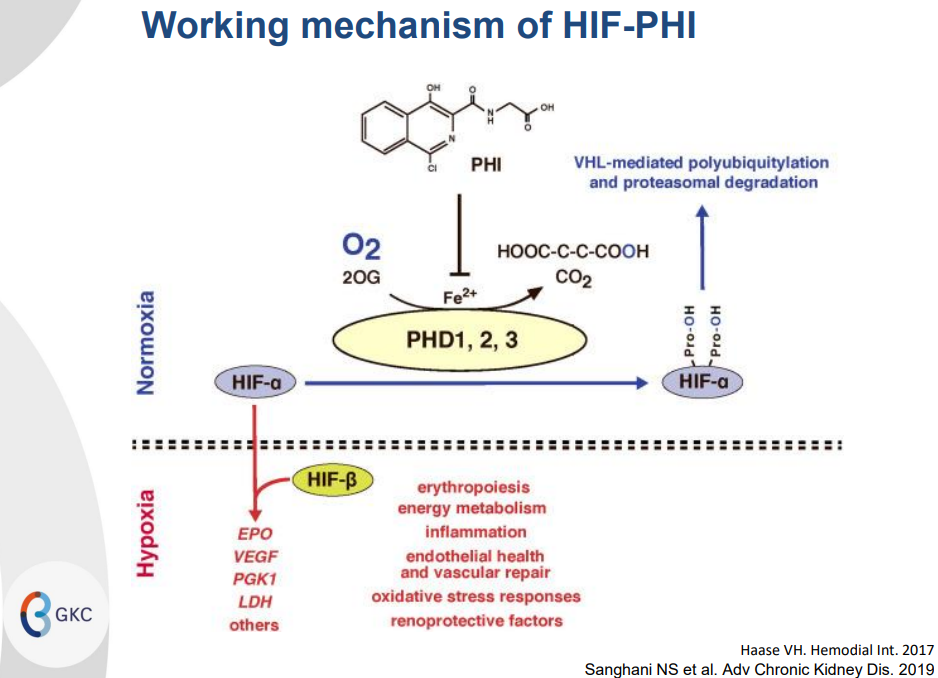 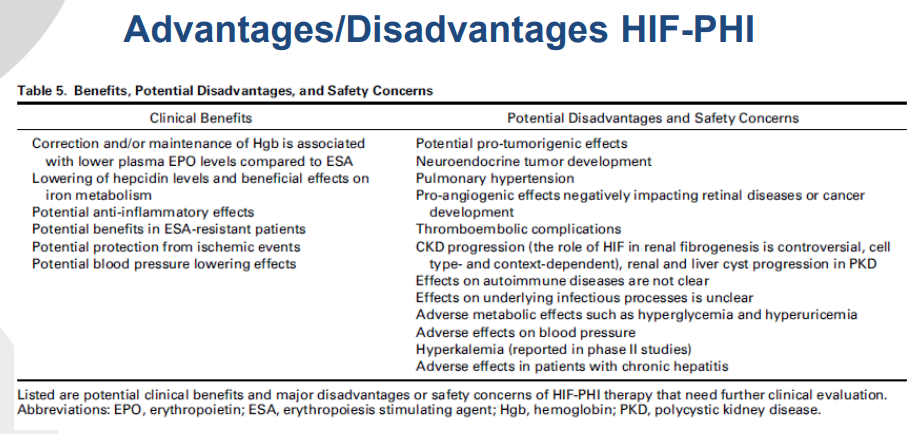 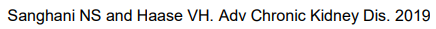 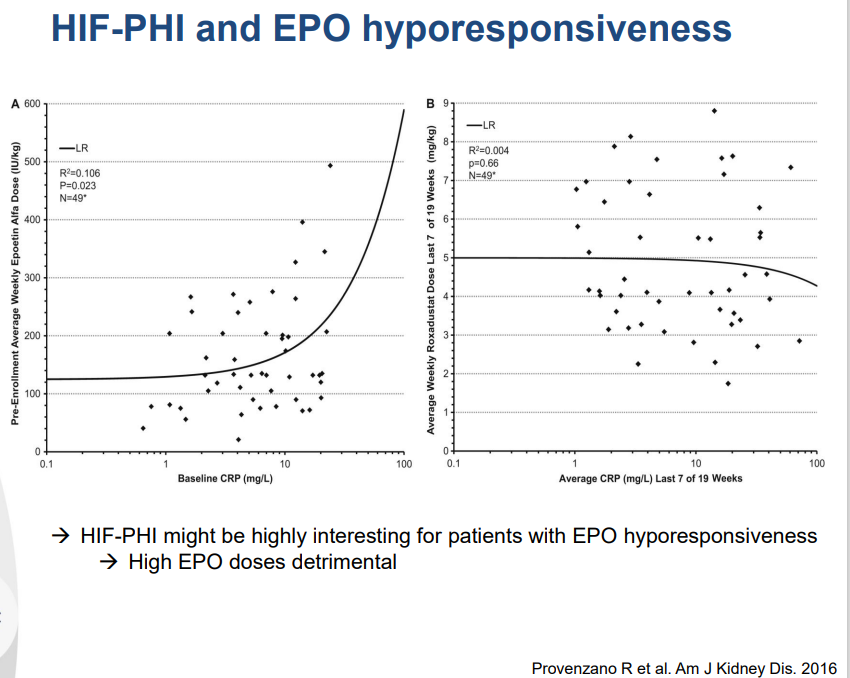 Average roxadustat dose
Pre-enrollment EPO dose
Average CRP last 7 wks
Baseline CRP
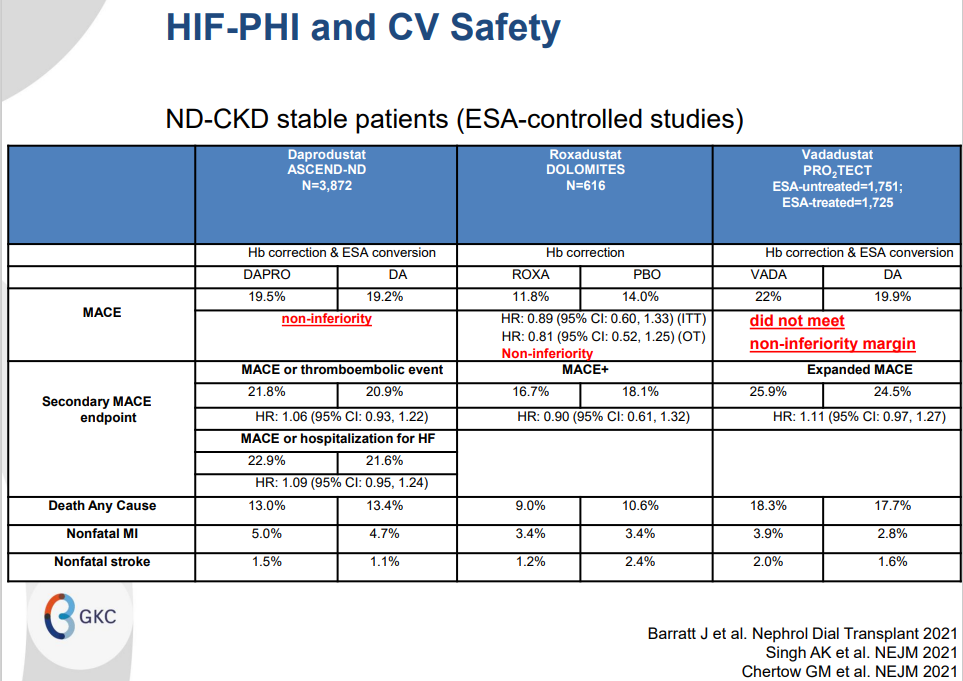 30% non-inferior margin
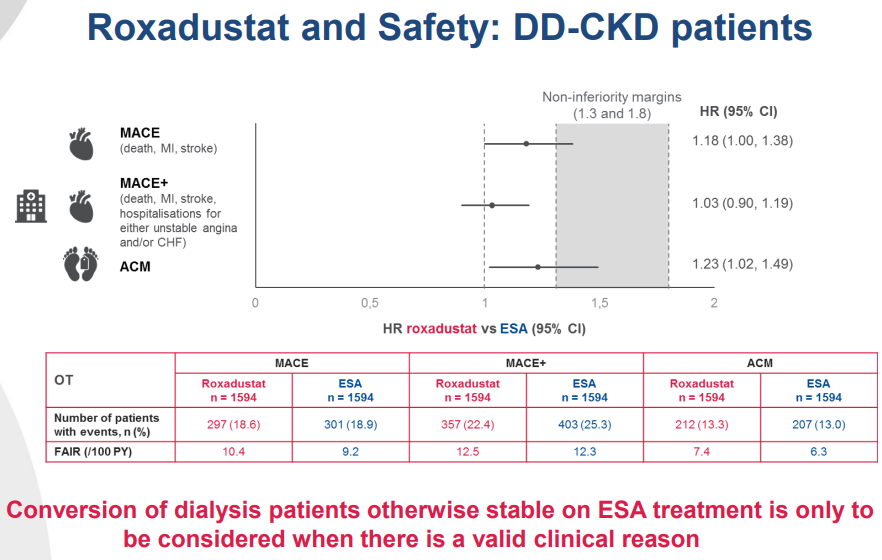 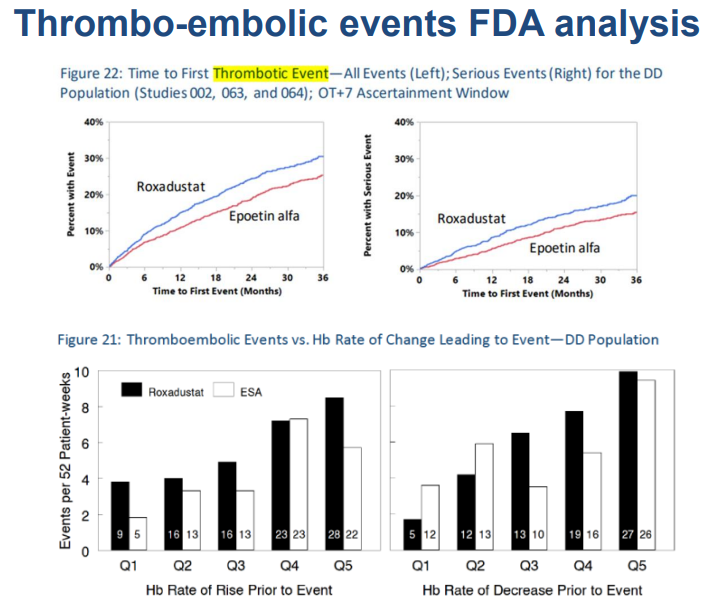 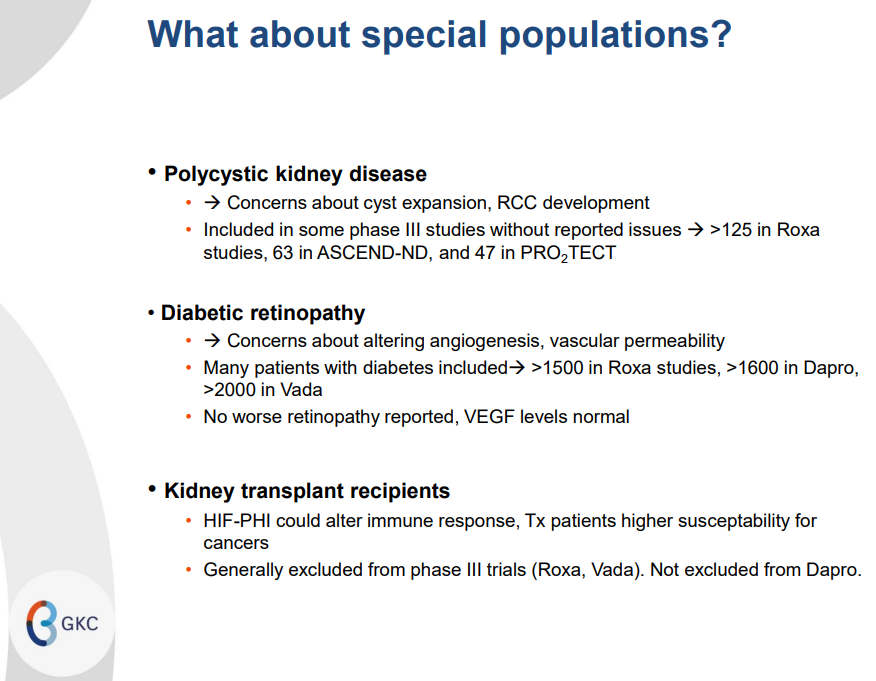 NFN position statement: toepassing van HIF-PHI voor anemie bij CKD
Aanbevelingen voor mogelijke toepassing van HIF-PHIs bij chronische nierschade:
Alternatief voor EPO in corrigeren/behouden van adequaat Hb.
Specifiek overwegen als voordelen van orale toediening > mogelijke nadelen. 
Specifiek overwegen bij EPO resistentie bijv bij deel patiënten met ernstige chronische inflammatie.
Geen vaste plaats bij dialysepatiënten stabiel onder EPO. Mogelijke indicaties bij dialysepatiënten:
Bewezen of mogelijke EPO geïnduceerde Pure Red Cell Aplasia (PRCA).
EPO resistentie, vooral als lage tot middelmatig hoge dosis HIF-PHIs effectief blijken.
Terughoudend toepassen (theoretische risico’s en/of (grotendeels) ontbreken van onderzoeksgegevens):
Jonger dan 18 jaar.
Adult polycystic kidney disease.
Proliferatieve retinopathie of behandeling met intra-oculaire VEGF remmers.
Pulmonale hypertensie.
Niertransplantatie of zeer langdurig immuunsuppressie (mogelijk verhoogde kans op infecties en maligniteiten)
(Relatief) gecontra-indiceerd bij:
Acuut coronair syndroom, CVA, epileptisch insult of trombotisch event in voorafgaande 12 weken. 
Actieve of recente maligniteit of sterk (genetisch) verhoogd risico op maligniteit zoals Von Hippel Lindau.
Epilepsie onvoldoende onder controle met anti-epileptica.
Fors verhoogd risico op trombose of recidiverende trombose indien niet goed ingesteld op vitamine K antagonisten (en omzetting naar een DOAC niet wenselijk is).
NFN position statement: toepassing van HIF-PHI voor anemie bij CKD
Voorzorgen bij behandeling met HIF-PHIs:
Bij EPO naïeve patiënten adequate correctie van ijzerdeficiëntie vóór start HIF-PHIs 
Stijging van Hb na start en streef Hb overeenkomstig adviezen voor EPO.
Laagdrempelig dosering van statine verlagen bij klachten (verhoging van AUC van meeste statines)
Vermijd gelijktijdige toediening met fosfaatbinders (chelaatvorming met multivalente kationen).
Regelmatige monitoring serum kalium
Regelmatige monitoring leverintegraal (kleine kans op leverschade)
Regelmatige controle bloeddruk.  
Monitoring van cystegroei bij ADPKD.
Bij niertransplantatie patiënten extra monitoring van spiegels van immuunsuppressiva bij start
Laagdrempelig echocardiogram bij onverwachte verandering in cardiale functie
Laagdrempelig oogheelkundig onderzoek bij onverwachte visusstoornissen
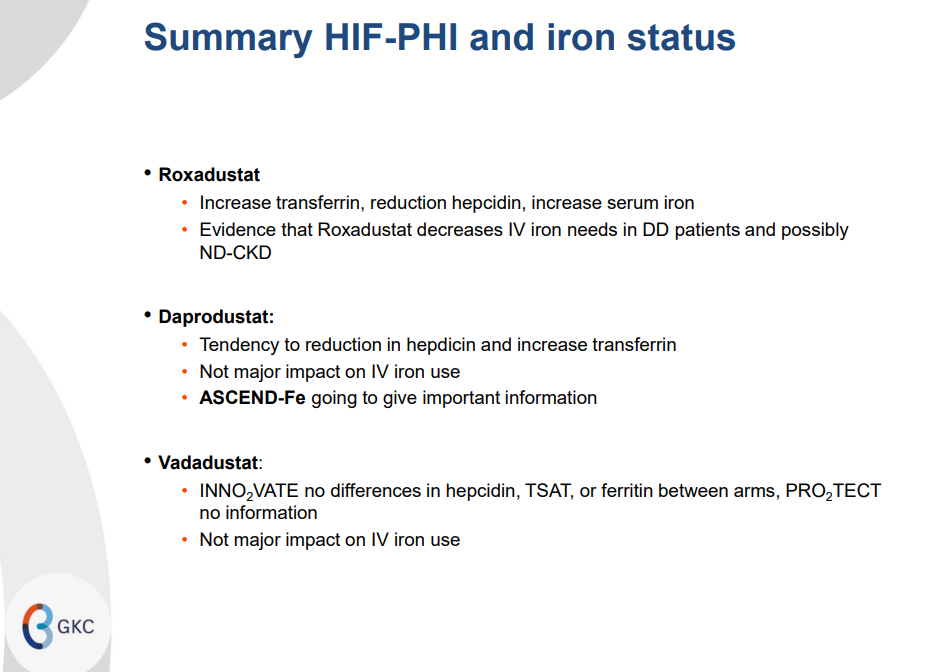 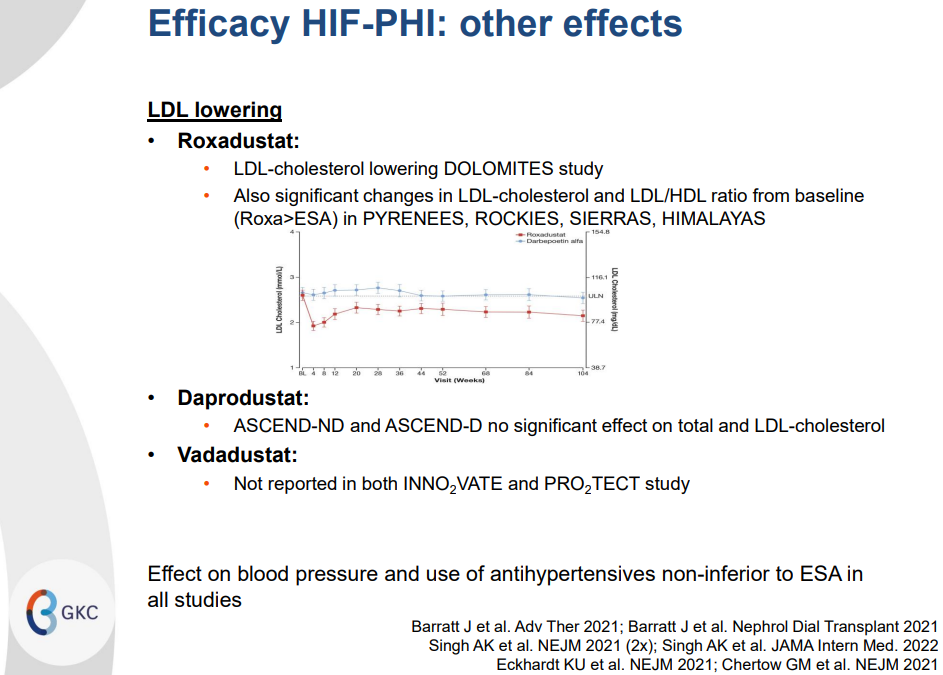 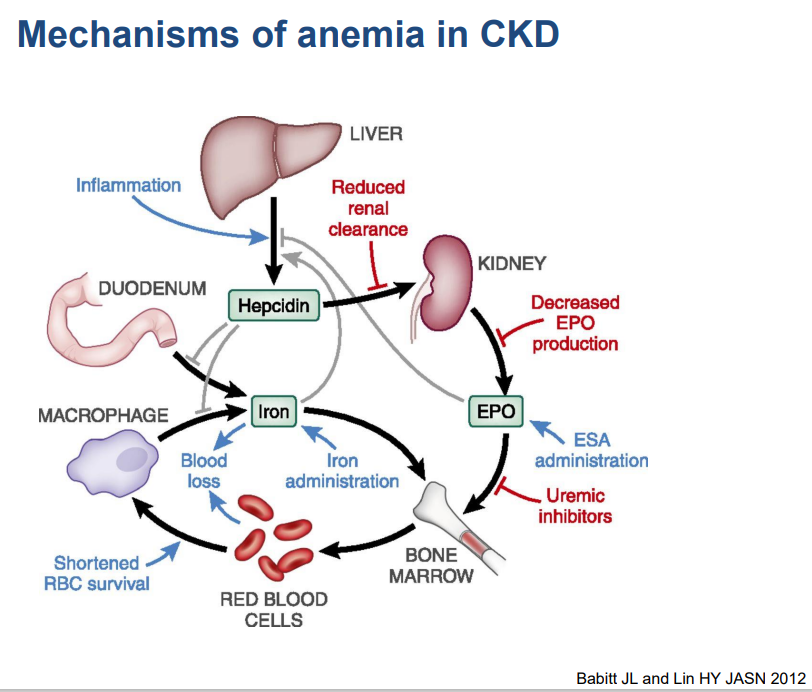 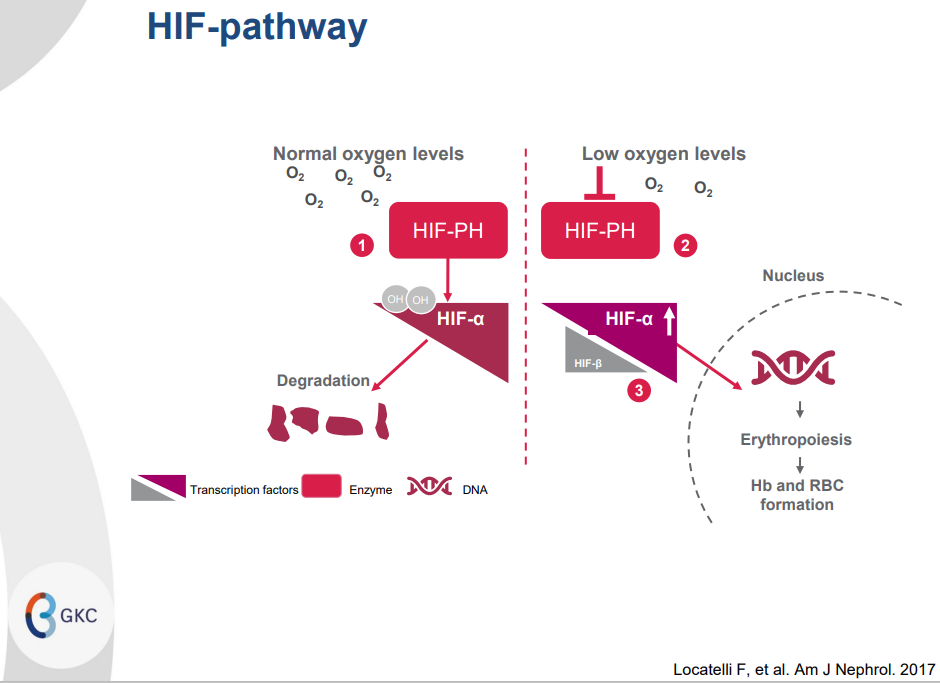 NFN position statement: stappenplan voor behandeling uremische jeuk met onder andere difelikefalin
Henk van Hamersvelt
Prevalentie van jeuk in dialysepatiënten (HD en PD), NECOSAD en PROMS/RENINE
50% milde/matige jeuk en 20% extreme jeuk
Bij jeuk meer slaapstoornissen (70% vs 52%) en psychologische problemen (36% vs 19%)
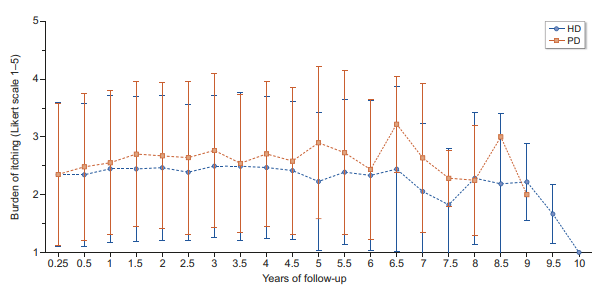 Ernst jeuk op 5-punts Likert schaal
Lengton R en van der Willik EM. NDT 2022, online ahead of print
Van der Willik EM en Lengton R. NDT 2022; 37: 1731-1741
Relatie van jeuk met restfunctie in dialysepatiënten (HD en PD), NECOSAD
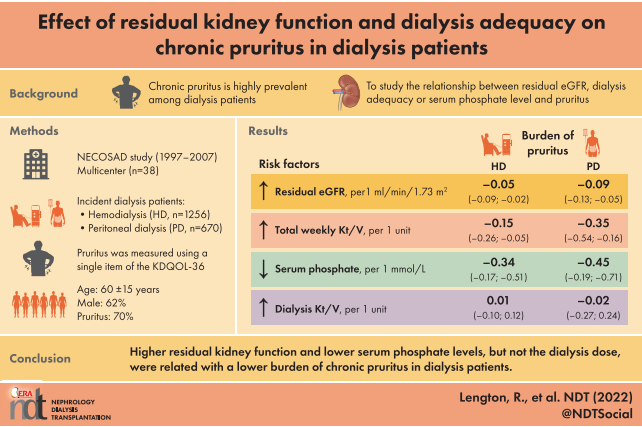 significant
NFN position statement: problemen behandeling uremische jeuk
Jeuk multifactorieel
Jeuk meestal ‘s nachts en mogelijk leidend tot moeheid, slaapstoornissen en depressiviteit
Bij vrijwel alle mogelijke behandelingen sterk placebo effect (ook bij gabapentinoïden en difelikefalin) en slechts beperkte effectiviteit
Weinig en meestal kleine RCTs, waardoor GRADE bewijs ontbreekt of relatief laag:
1B: vette zalf zonder parfum
2B: verhoging dialysedosis en gabapentinoïden
2C: orale antihistaminica, difelikefalin
Gezien invaliderende aspect van jeuk kan iedere mogelijke behandeling waardevol zijn
Difelikefalin kostbaar en bij niet geblindeerde toepassing moeilijk te stoppen bij verbetering van jeuk. 
Difelikefalin kan als add-on in G-standaard komen als NFN goede criteria geeft voor patiëntselectie (startcriteria) en duur behandeling (evaluatie- en stopcriteria)
NFN position statement: achtergrond behandeling met difelikefalin
Activatie van mu-receptor door opiaten leidt tot jeuk
Bij chronische jeuk activatie van mu-receptor en vermindering kappa-receptor
Mu-receptor antagonisten anti-pruritisch effect bij cholestatische jeuk
Difelikefalin:
kappa-receptor opiaat agonist met hoge selectiviteit voor perifere sensore zenuwen
hydrofiel met beperkt transport over bloed-hersenbarrière en daardoor slechts minimale effecten op CNS
door ontbreken effect op mu-receptor geen euforisch effect of verslaving
enige middel dat door FDA en EMA is goedgekeurd voor behandeling van uremische jeuk
Effectiviteit difelikefalin bij dialyse patiënten. KALM-1 & -2 met open extensie
Adapted from Topf J and Wooldridge T. Kidney Med 2022; 4: 1-11
Effectiviteit difelikefalin bij dialyse patiënten. Gepoolde analyse KALM-1 & -2
≥4-point reduction in mean VAS
≥3-point reduction in mean VAS
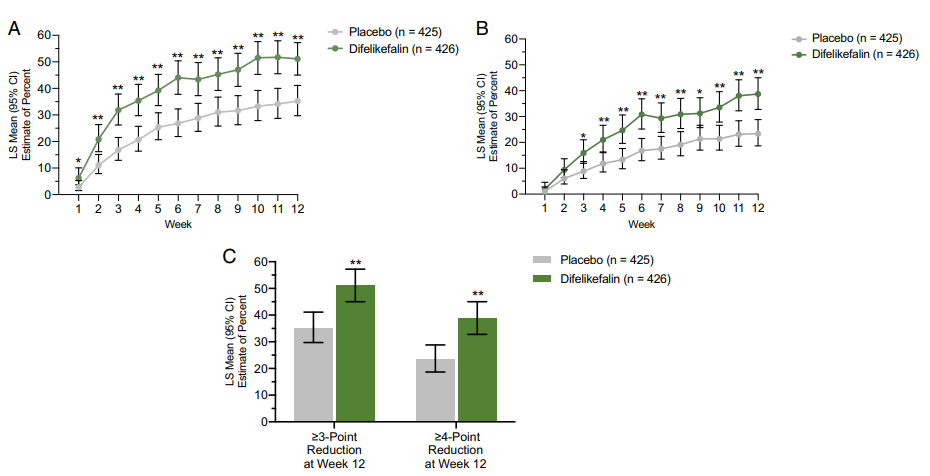 Topf J and Wooldridge T. Kidney Med 2022; 4: 1-11
Complete respons difelikefalin bij dialyse patiënten. Gepoolde analyse KALM-1 & -2
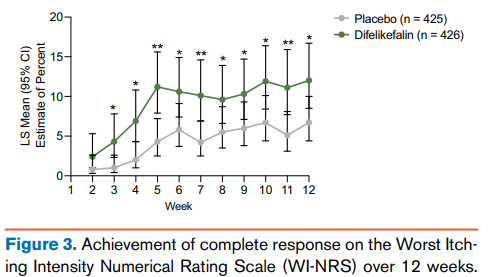 Topf J and Wooldridge T. Kidney Med 2022; 4: 1-11
Lange termijn effect difelikefalin bij dialyse patiënten. KALM-1 & -2 met open extensie
Achievement of a ≥5-point improvement in 5-D Itch total score
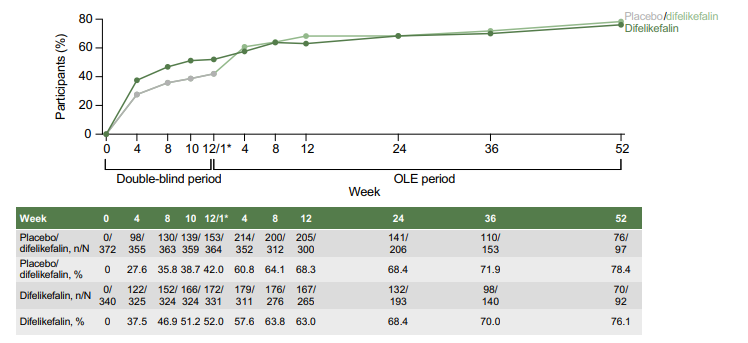 open extensie met behandeling alle patiënten
Topf J and Wooldridge T. Kidney Med 2022; 4: 1-11
Effectiviteit difelikefalin bij dialyse patiënten. KALM-1 & -2 subgroepen (305/852 patiënten)
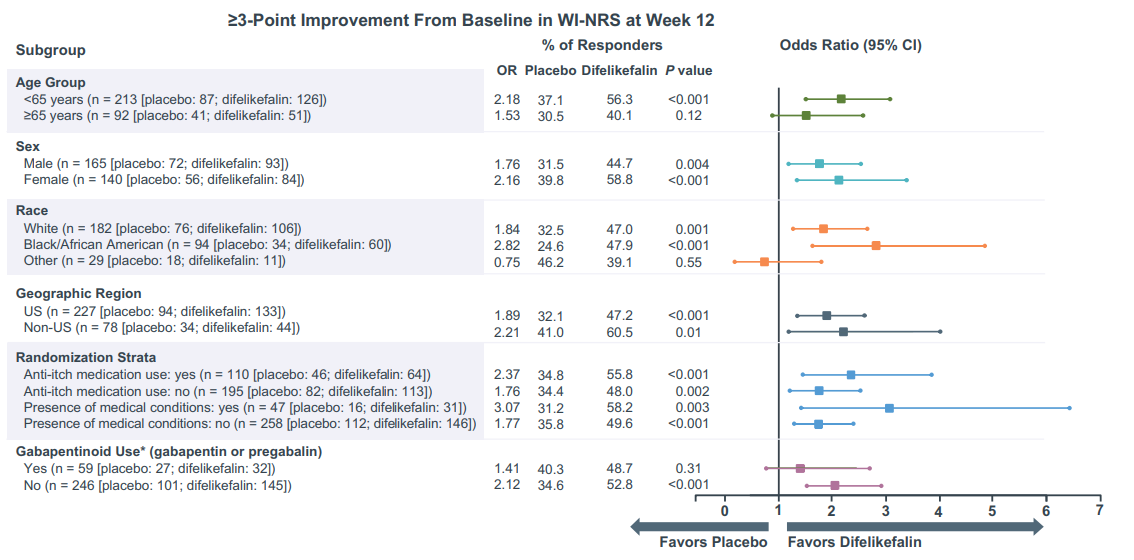 Topf J and Wooldridge T. Kidney Med 2022; 4: 1-11
Effectiviteit  en bijwerkingen difelikefalin. Gepoolde analyse KALM-1 & -2
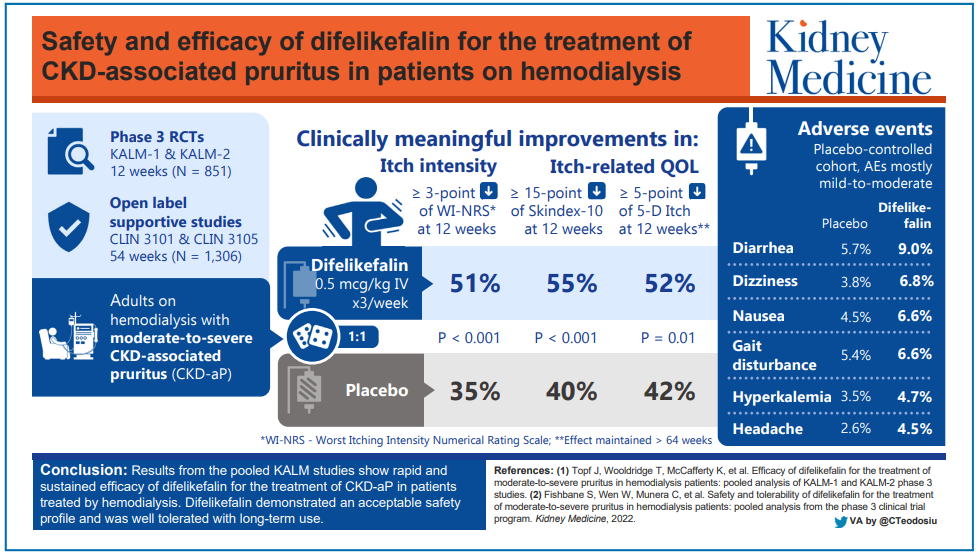 NFN position statement: behandeling uremische jeuk met o.a. difelikefalin
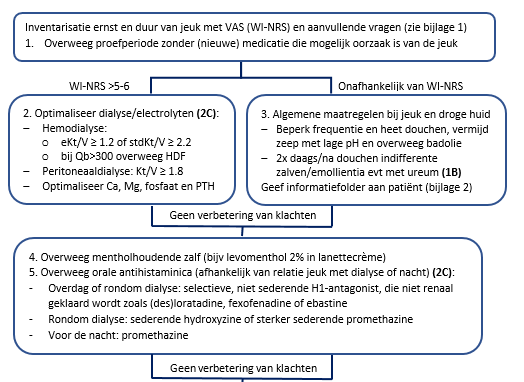 NFN position statement: behandeling uremische jeuk met o.a. difelikefalinc
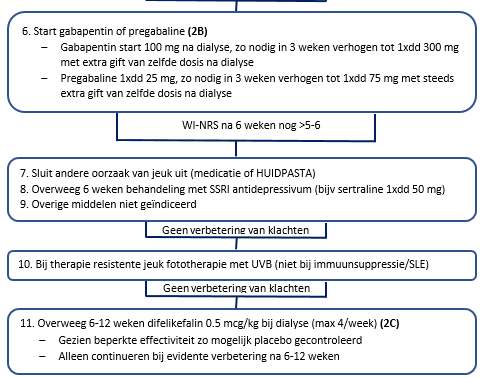 Leidraad SGLT2-i bij CNS zonder DM2
Lily Jakulj
SGLT2-i eerste keus bij CNS met DM2
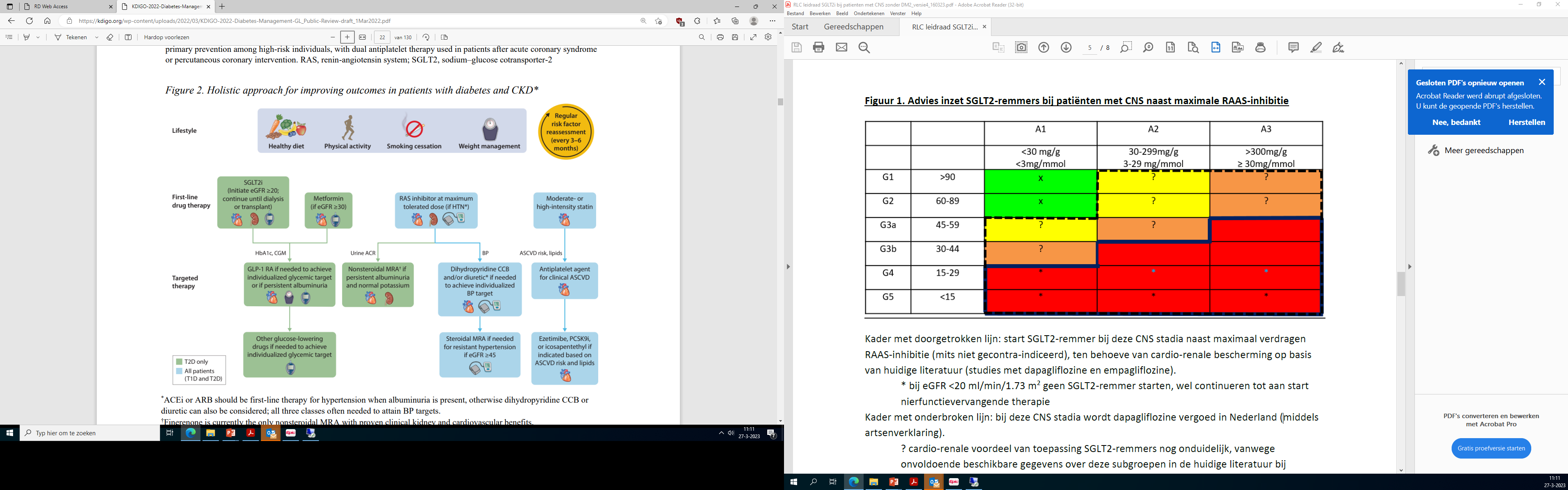 KDIGO 2022
Patiënten met CNS zonder DM2						2021
eGFR ~43 tot aan ESKD
15% eGFR< 30
HbA1c 62
DAPA-CKD
T2DM en non-T2DM + CNS
(N=4,304)
99% ACEi/ARB
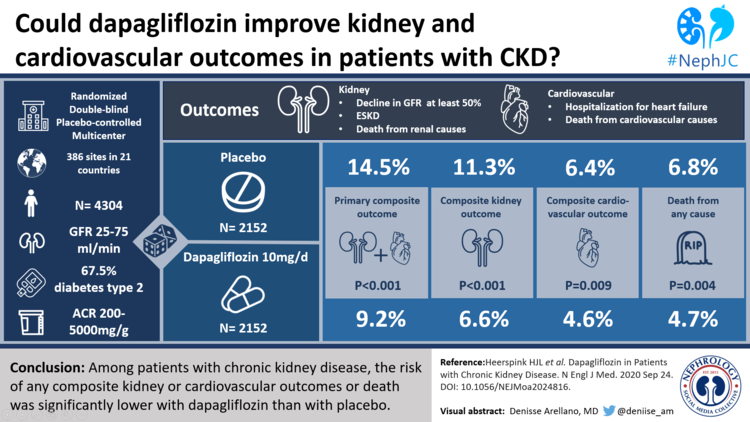 Lambers Heerspink NEJM 2020
Patiënten met CNS zonder DM2						2021
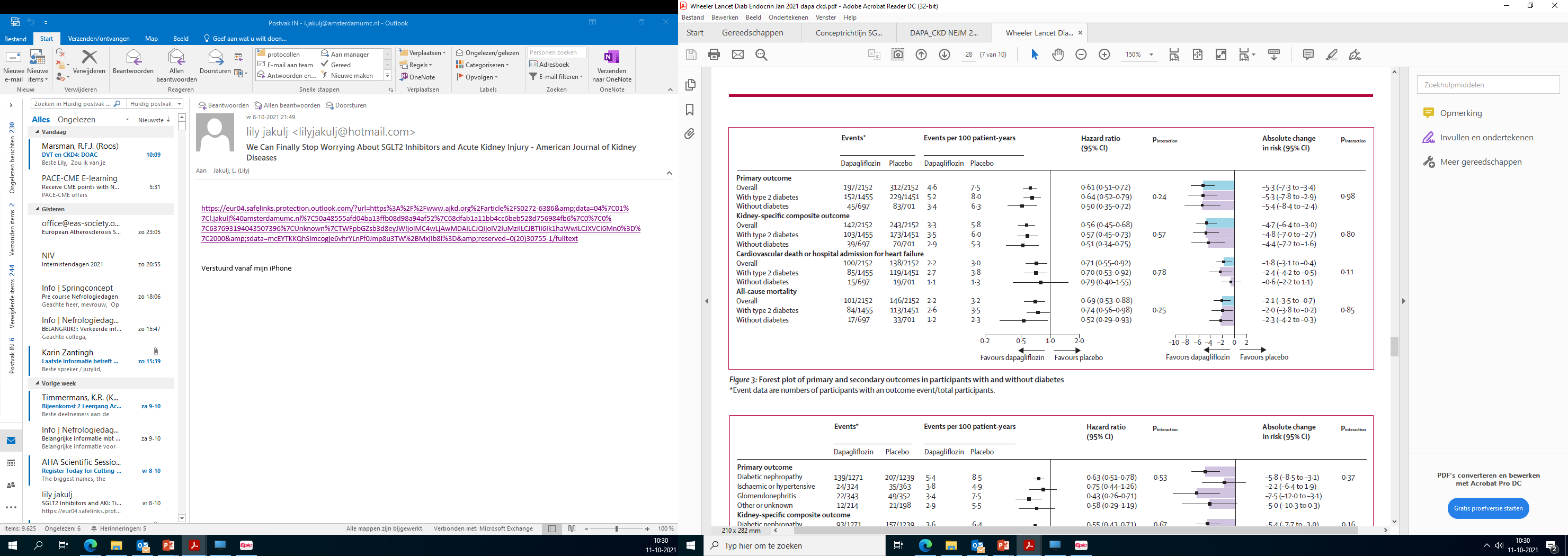 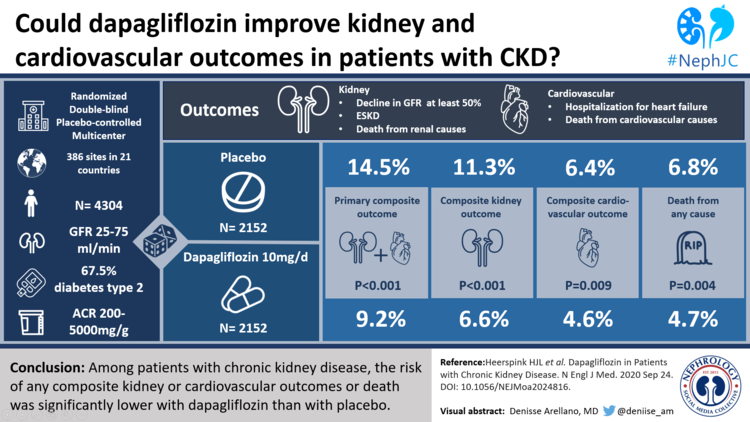 Lancet Diabetes Endocrin 2021
DAPA-CKD: zonder DM2 (1,398 (32%) van 4,304)
~ 850mg/d
43% >1g/d
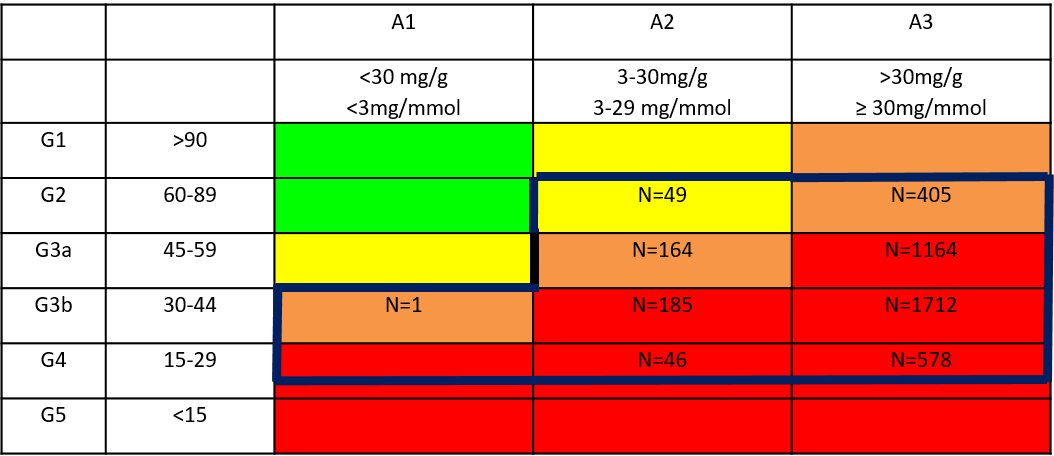 98% ACEi/ARB
30% diuretica
Lancet Diabetes Endocrinol 2021
DAPA-CKD: zonder DM2 (1,398 (32%) van 4,304)
~ 850mg/d
43% >1g/d
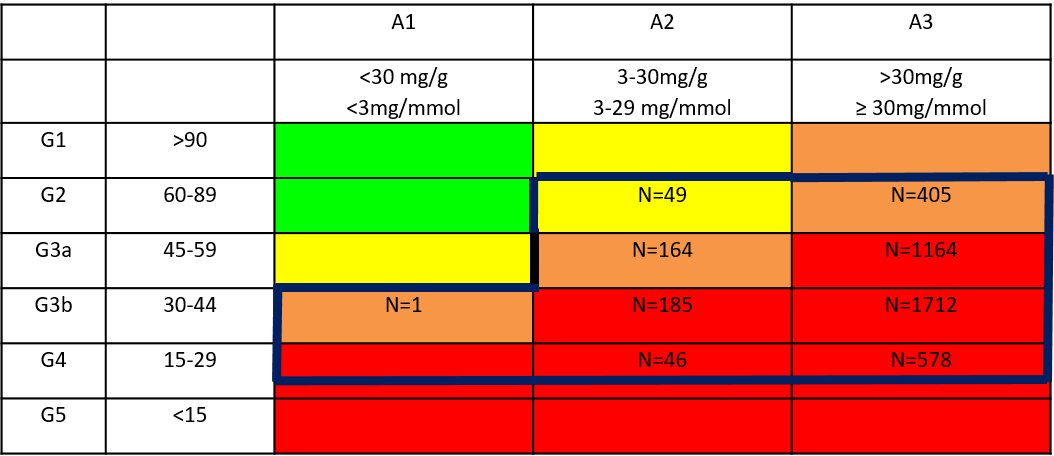 98% ACEi/ARB
30% diuretica
106 (23%)
410 (31%)
659 (35%)
223 (35%)
136
1,262
35%
32%
Lancet Diabetes Endocrinol 2021
EMPA KIDNEY: ernstigere CNS / minder proteïnurie
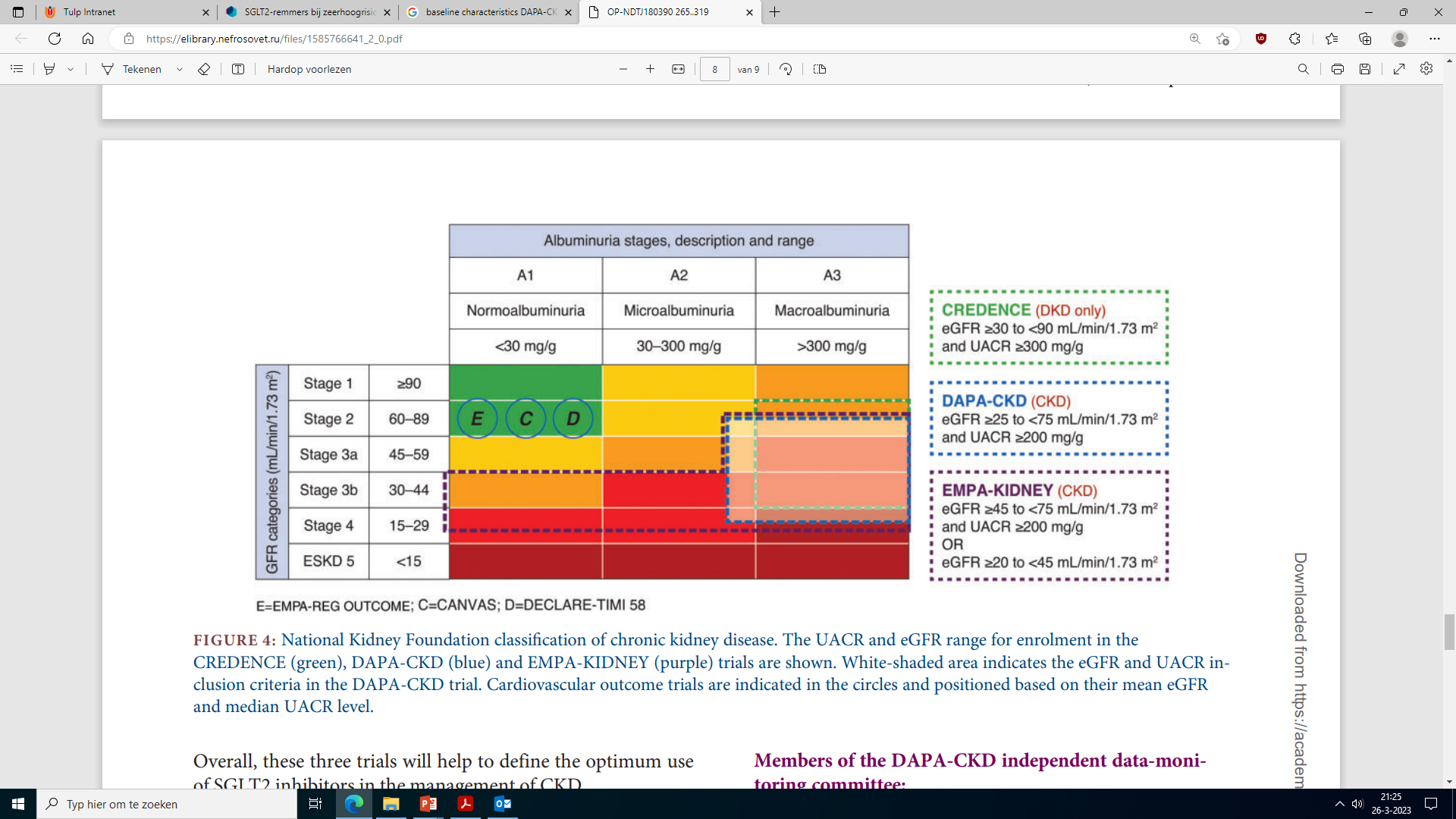 Lambers Heerspink NDT 2020
Vergoeding dapagliflozine per 1 mei 2022
‘Voor patiënt van achttien jaar en ouder met CNS’
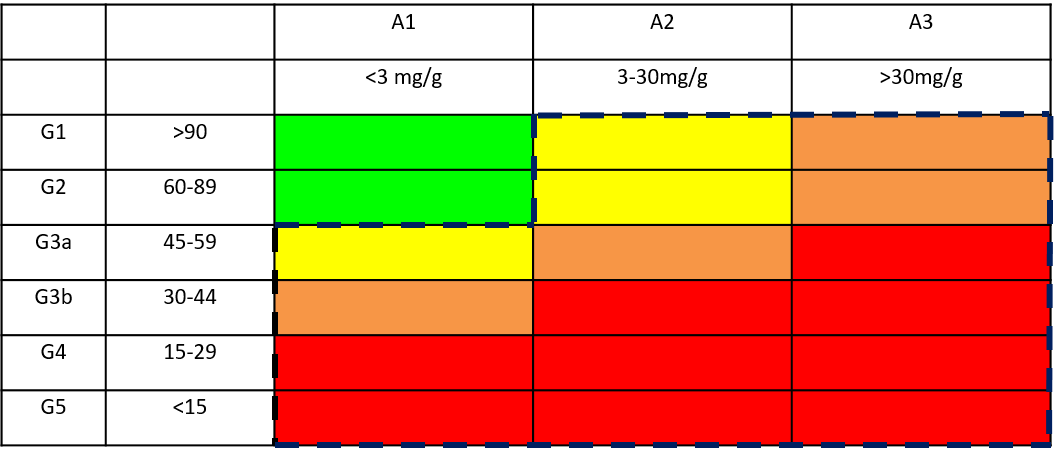 EMPA KIDNEY
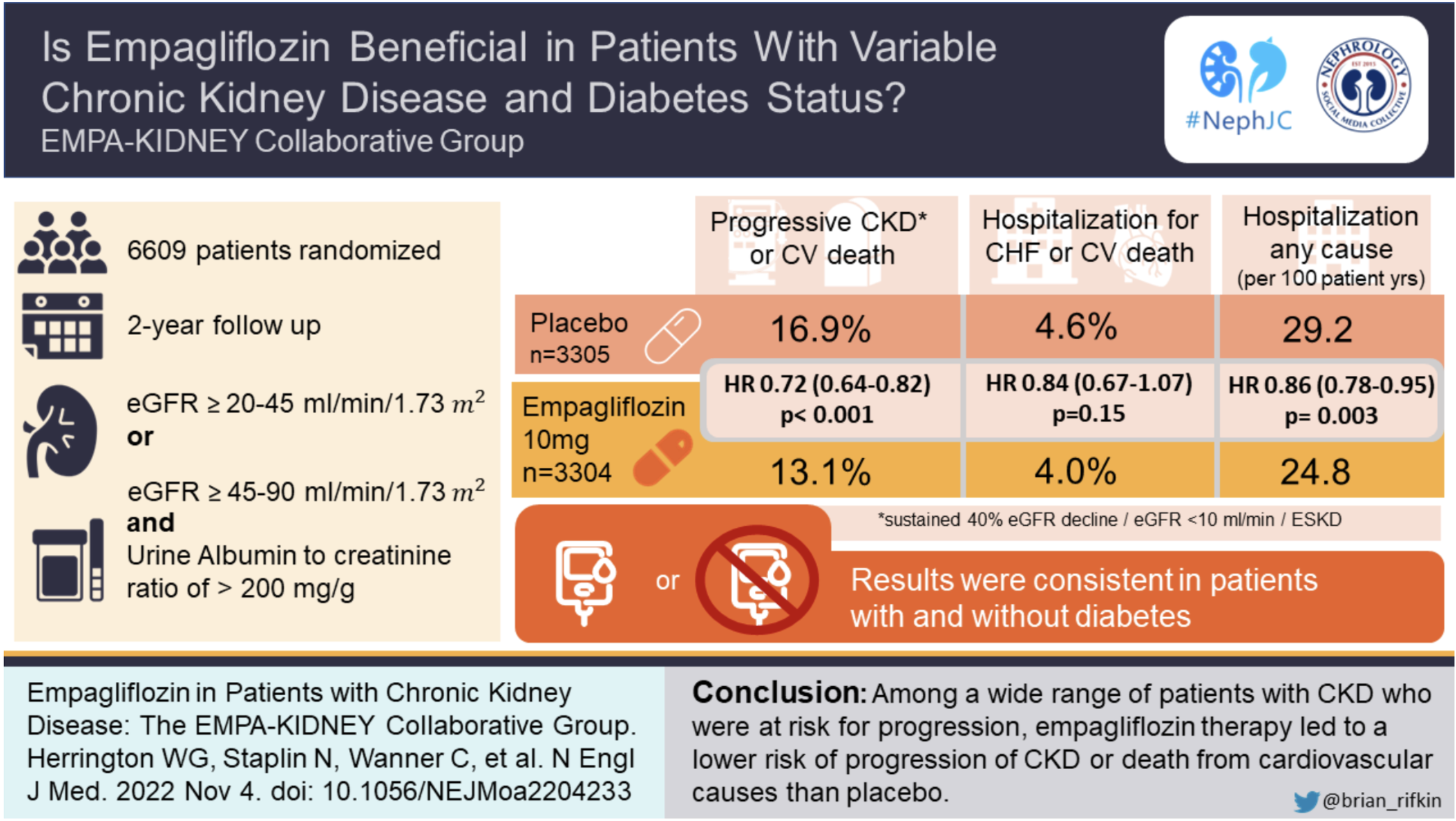 Herrington NEJM nov 2022
EMPA KIDNEY: deelnemers zonder DM N=3,569 (54%)
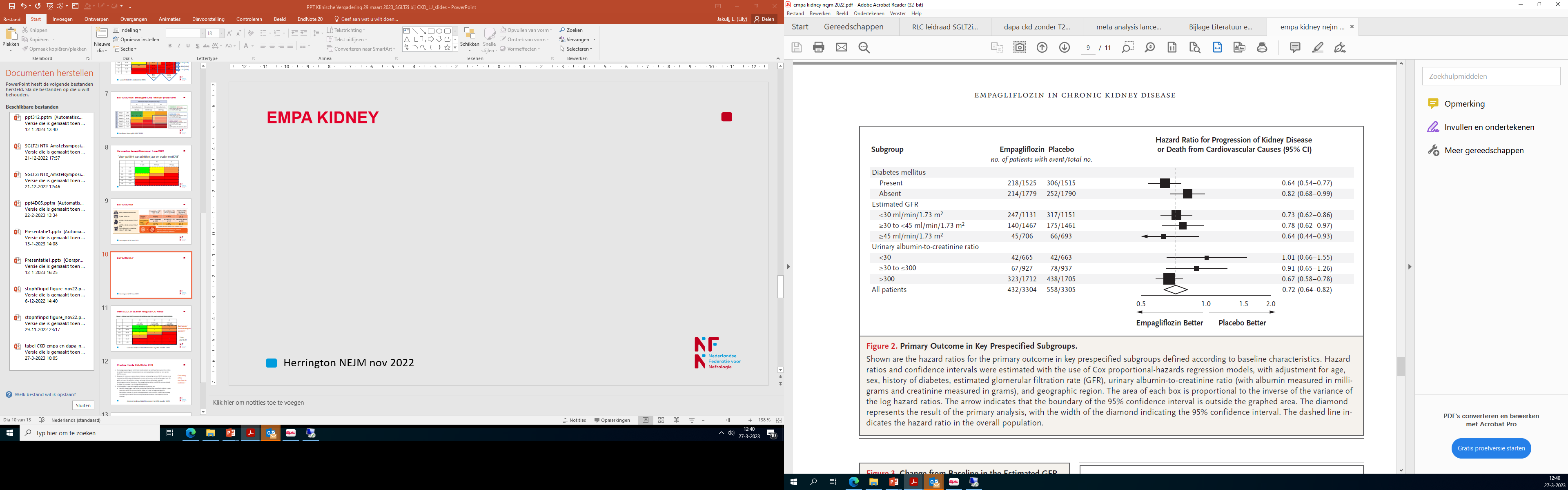 Herrington NEJM nov 2022
EMPA KIDNEY: alleen KDIGO zeer hoog risico
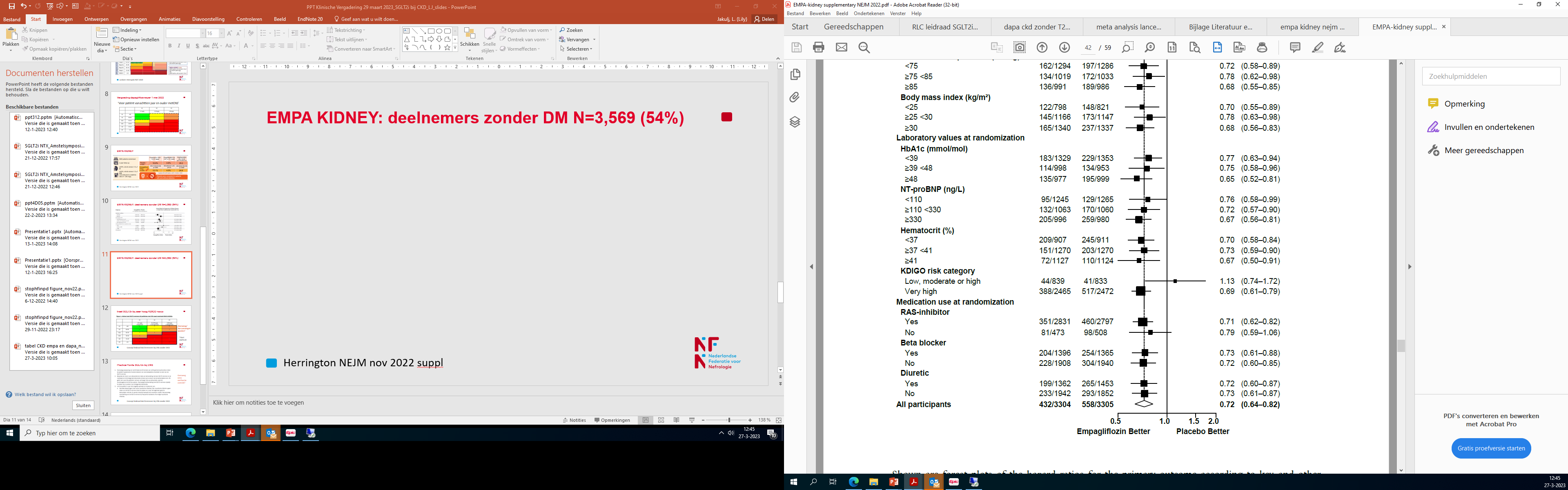 Herrington NEJM nov 2022 suppl
Inzet SGLT2-i bij zeer hoog KDIGO risico
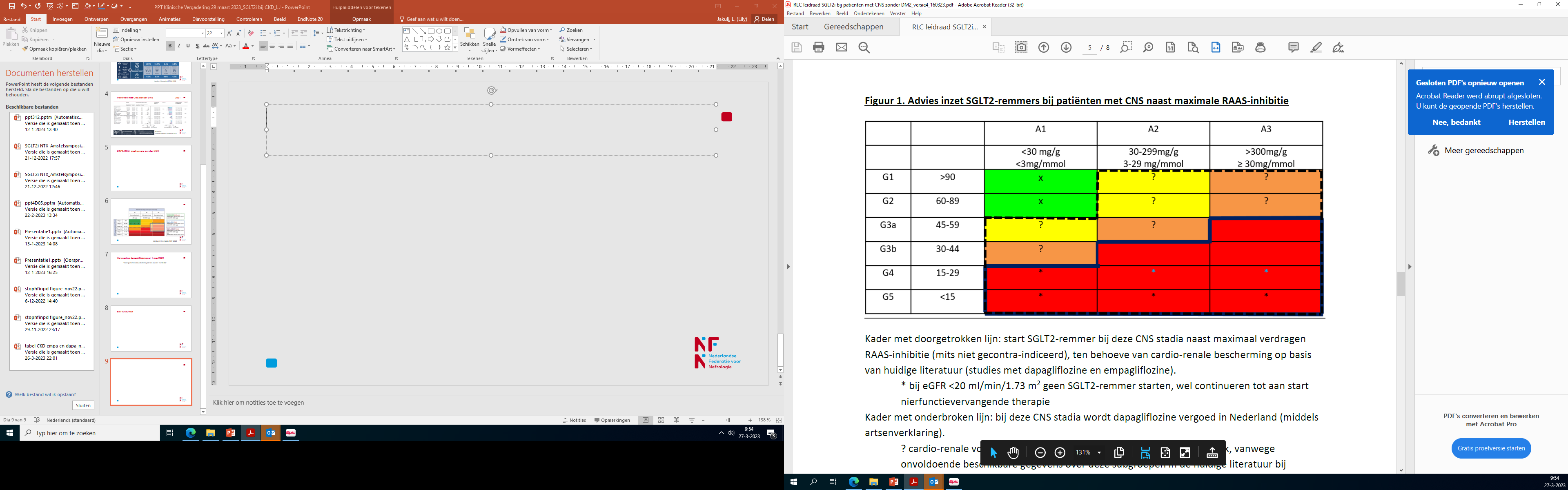 Overweeg/
kan overwogen 
worden?
*Start 
eGFR>20
Concept leidraad SGLT2-remmers bij CNS zonder DM2
Practice Points SGLT2-i bij CNS
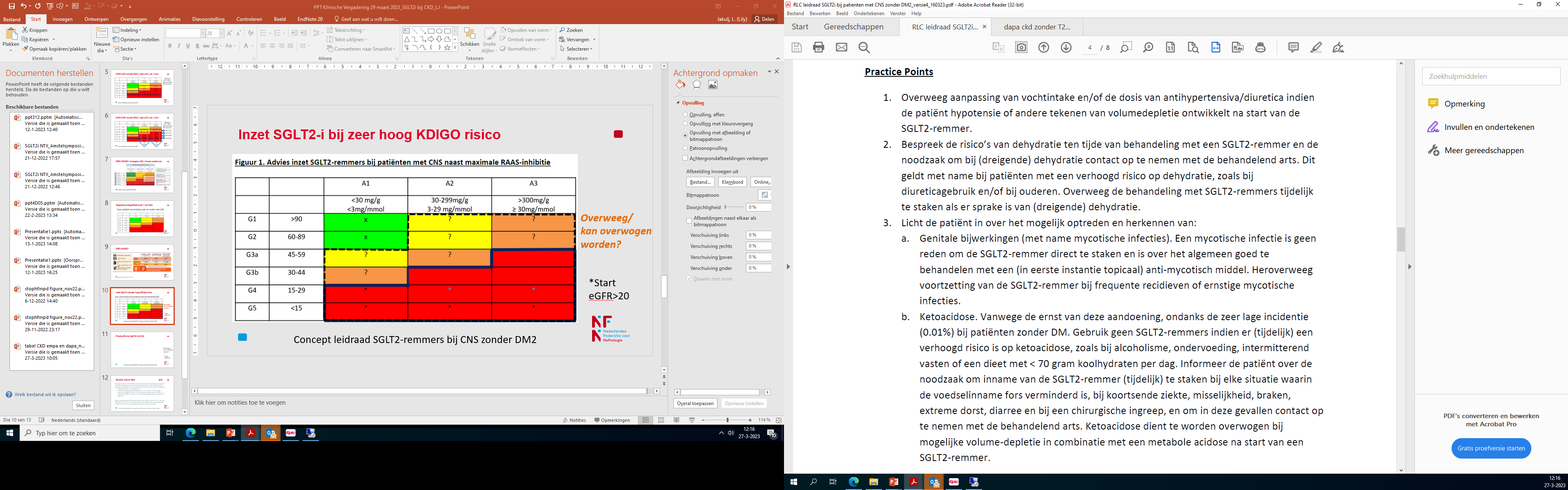 Overweeg extra nierfunctie controle?
Commentaar voor 3 april 2023
Update publicatietool
Henk van Hamersvelt
Publicatietool: achtergrond
Betere presentatie van NFN richtlijnen op alle platforms (PC, tablet en smartphone)
Zo veel mogelijk uniforme lay-out van (nieuwe) NFN richtlijnen
Zoekfunctie in overzichtspagina naar beschikbare richtlijnen
Index en zoekfunctie binnen richtlijnen
Vanuit NFN website directe link naar publicatietool voor definitieve richtlijnen
Concept richtlijnen blijven op website
Publicatietool: verschillende presentaties
Recente en nieuwe NFN richtlijnen in aangepast format
(Erg) oude NFN richtlijnen nog als PDF
LONT richtlijnen en richtlijnen van andere verenigingen via link naar PDF
Multidisciplinaire FMS richtlijnen via link naar FMS database
Publicatietool: overzichtspagina (alfabetisch)
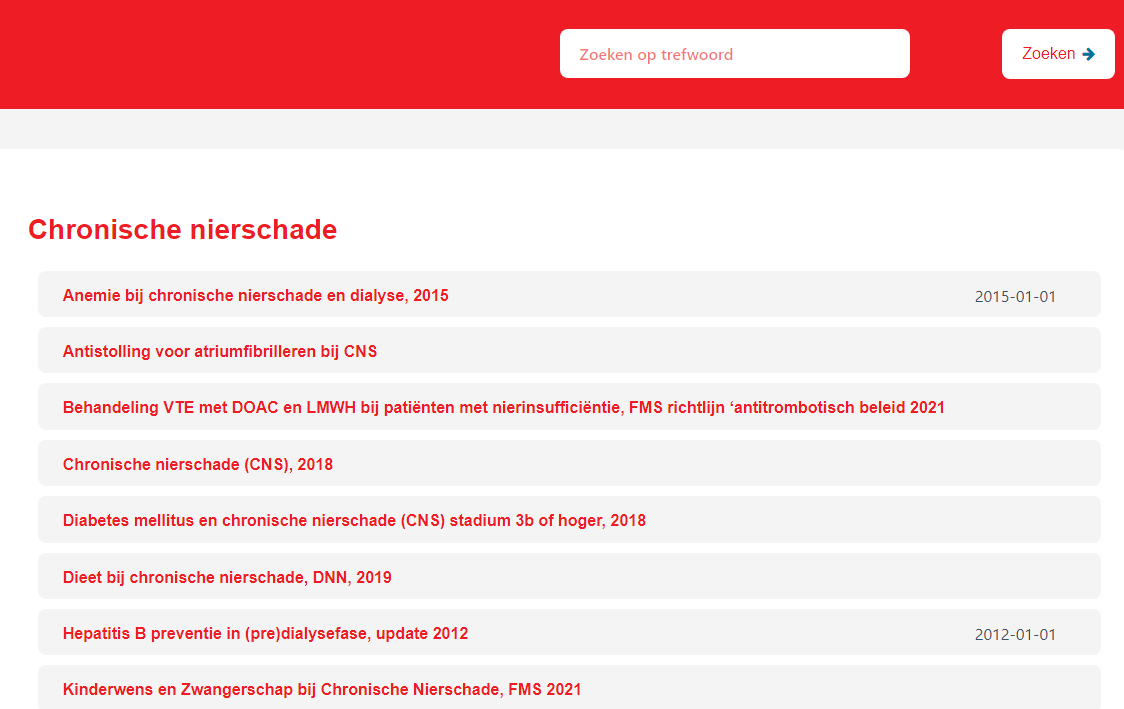 Publicatietool: zoekfunctie in overzichtspagina
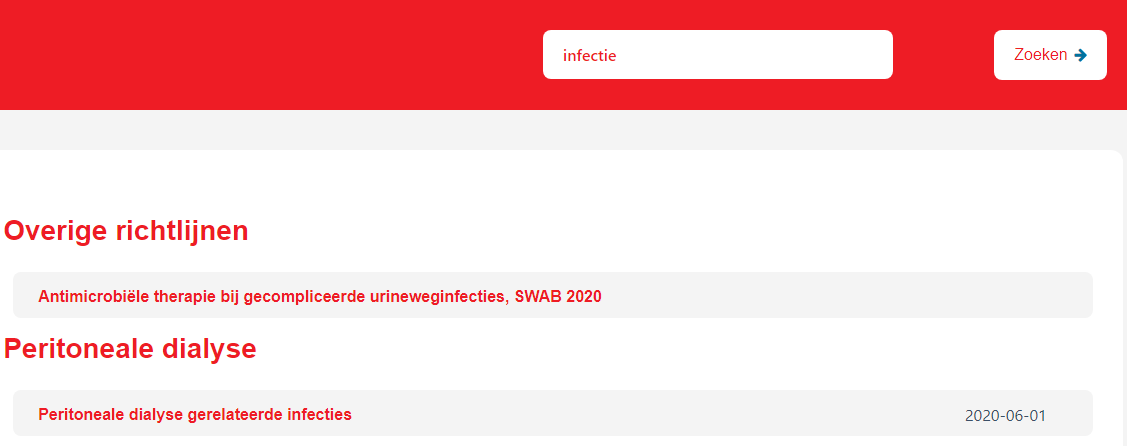 Bij lege zoekopdracht terug naar overzichtspagina
Publicatietool: index- en zoekfunctie in recente NFN richtlijn
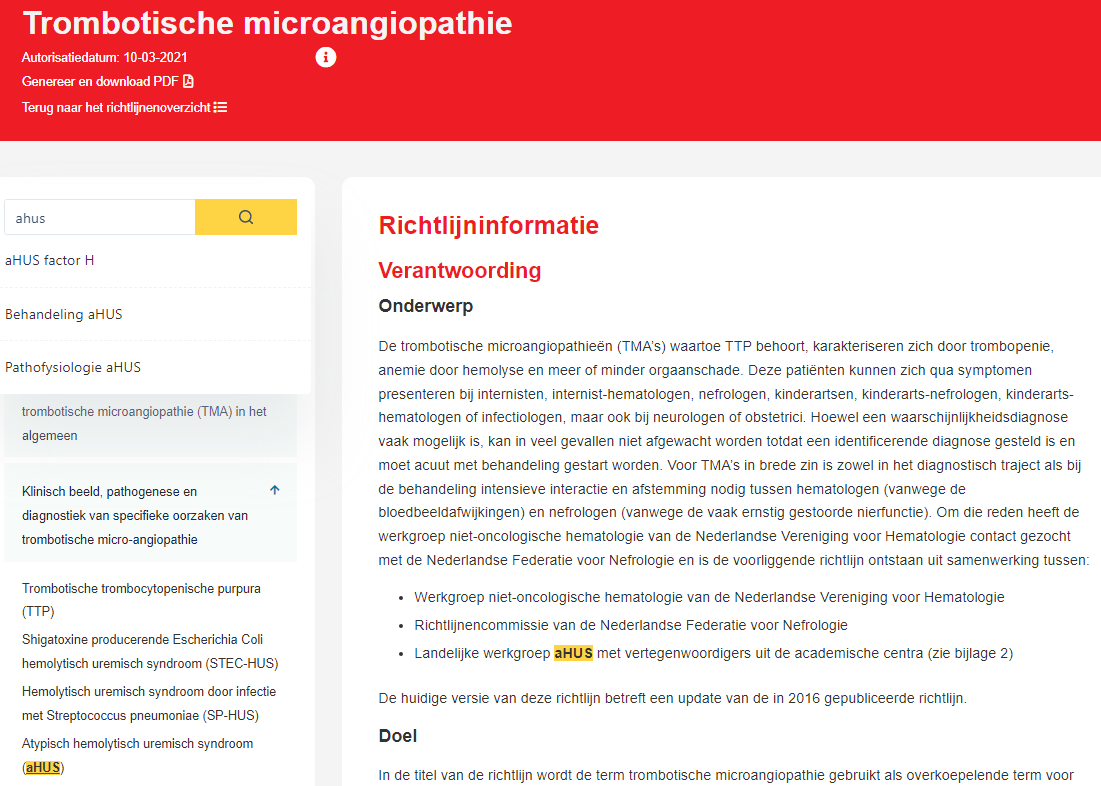 Index scrollt (nog) niet onafhankelijk
Verwijst naar figuren
Verwijst naar hoofdstuk/paragraaf
Publicatietool: recente NFN richtlijn op smartphone
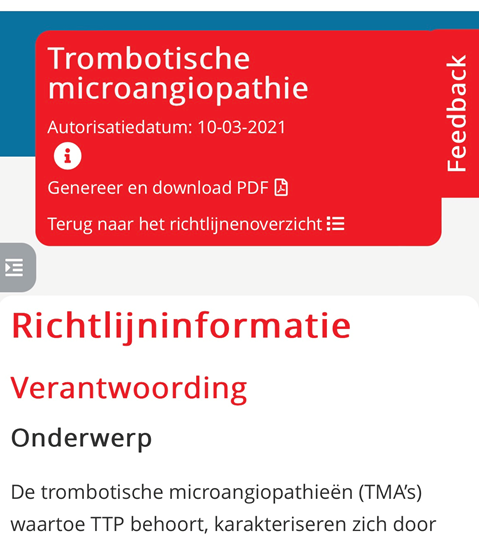 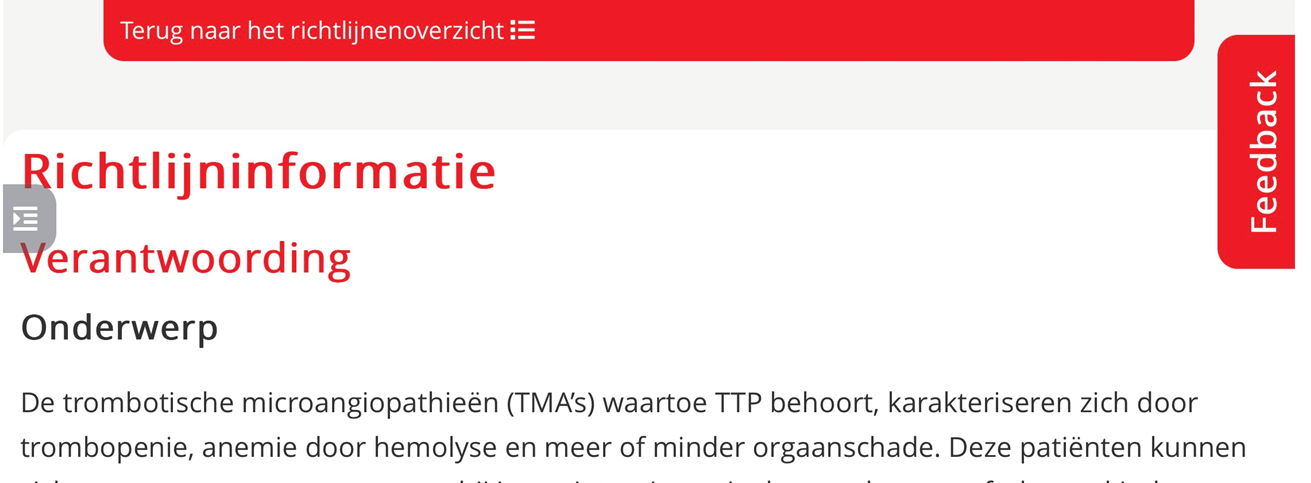 Index- en zoekfunctie
Functioneert (nog) niet goed
Publicatietool: link naar PDF
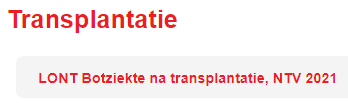 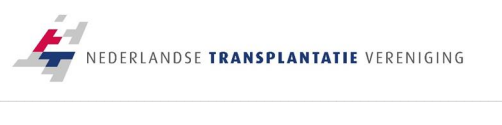 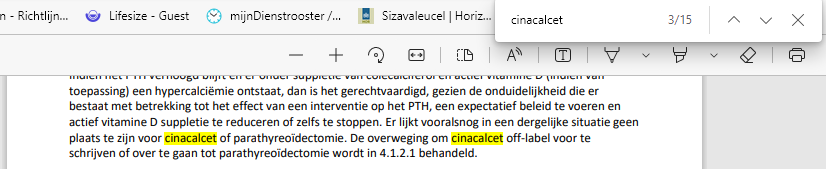 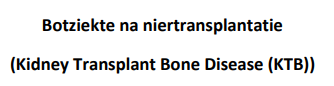 Zoekfunctie via “control F”
Publicatietool: link naar FMS database (MDR richtlijnen)
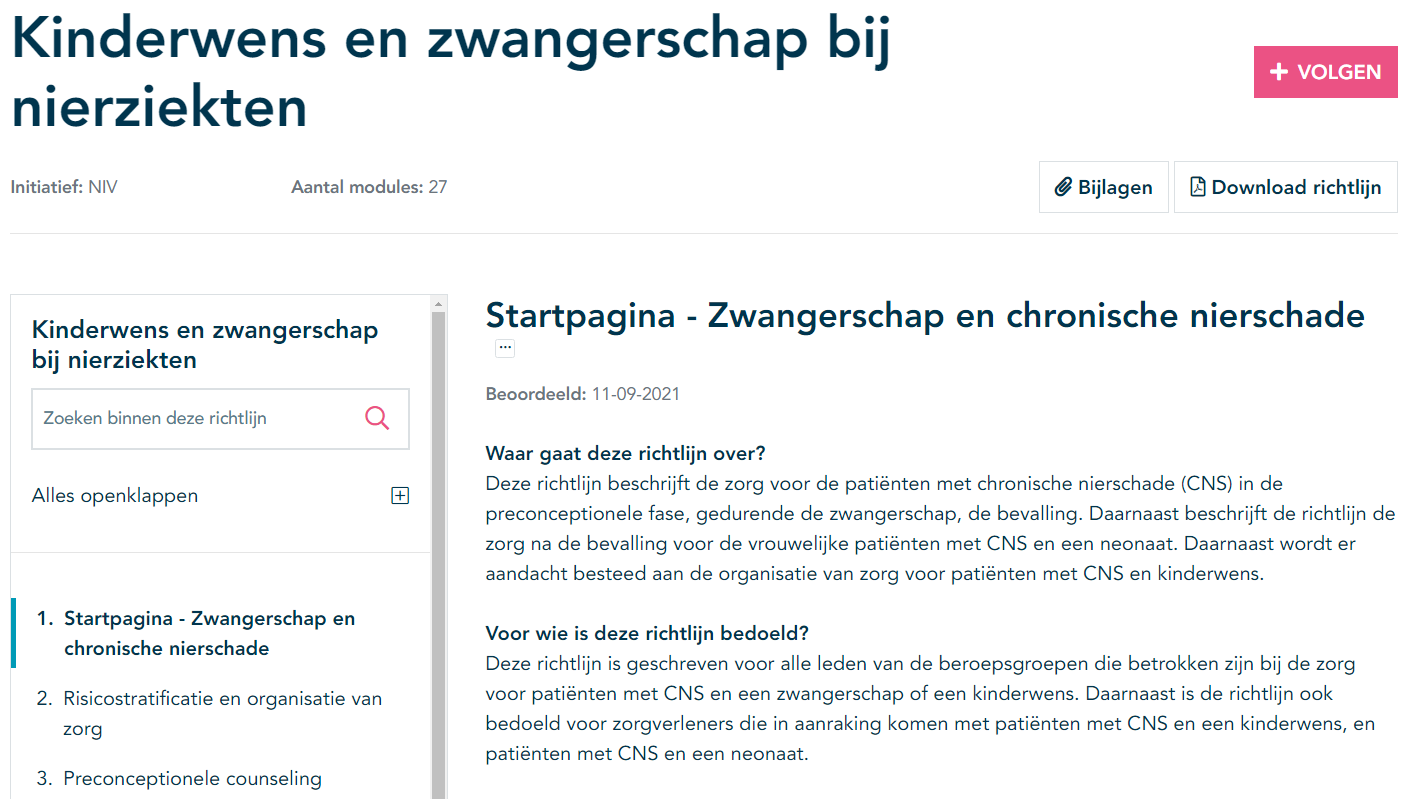 Zoekfunctie
Publicatietool: zoekfunctie FMS database (MDR richtlijnen)
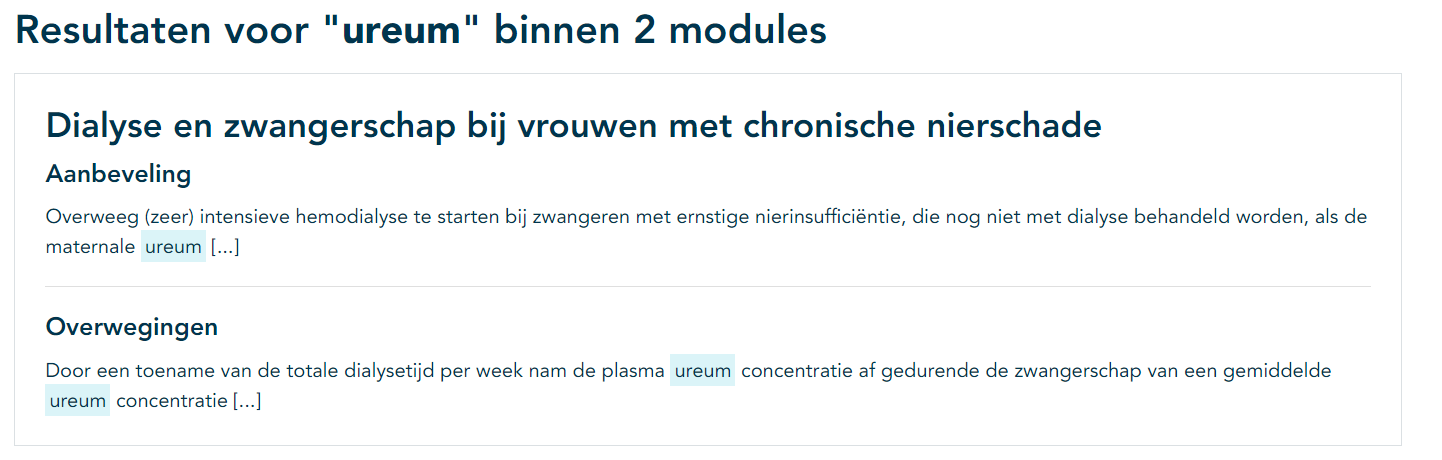 Publicatietool: zoekfunctie FMS database op smartphone
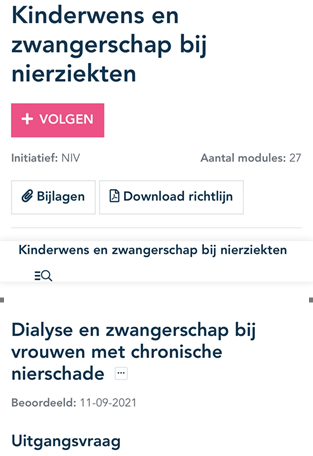 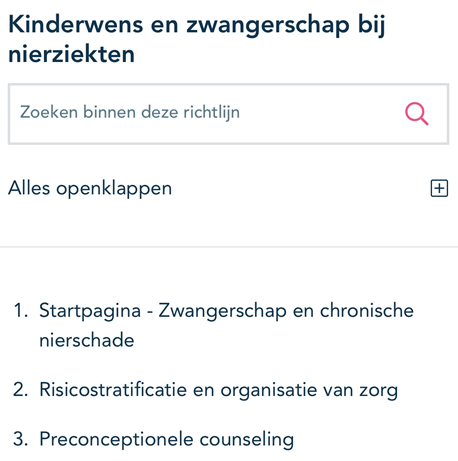 Afsluiting en rondvraag	Marieke Yo